Trường Tiểu học Thạch Bàn A
KHOA HỌC
GV: Lê Thị Thu Hương
1
Đố bạn nhé ?
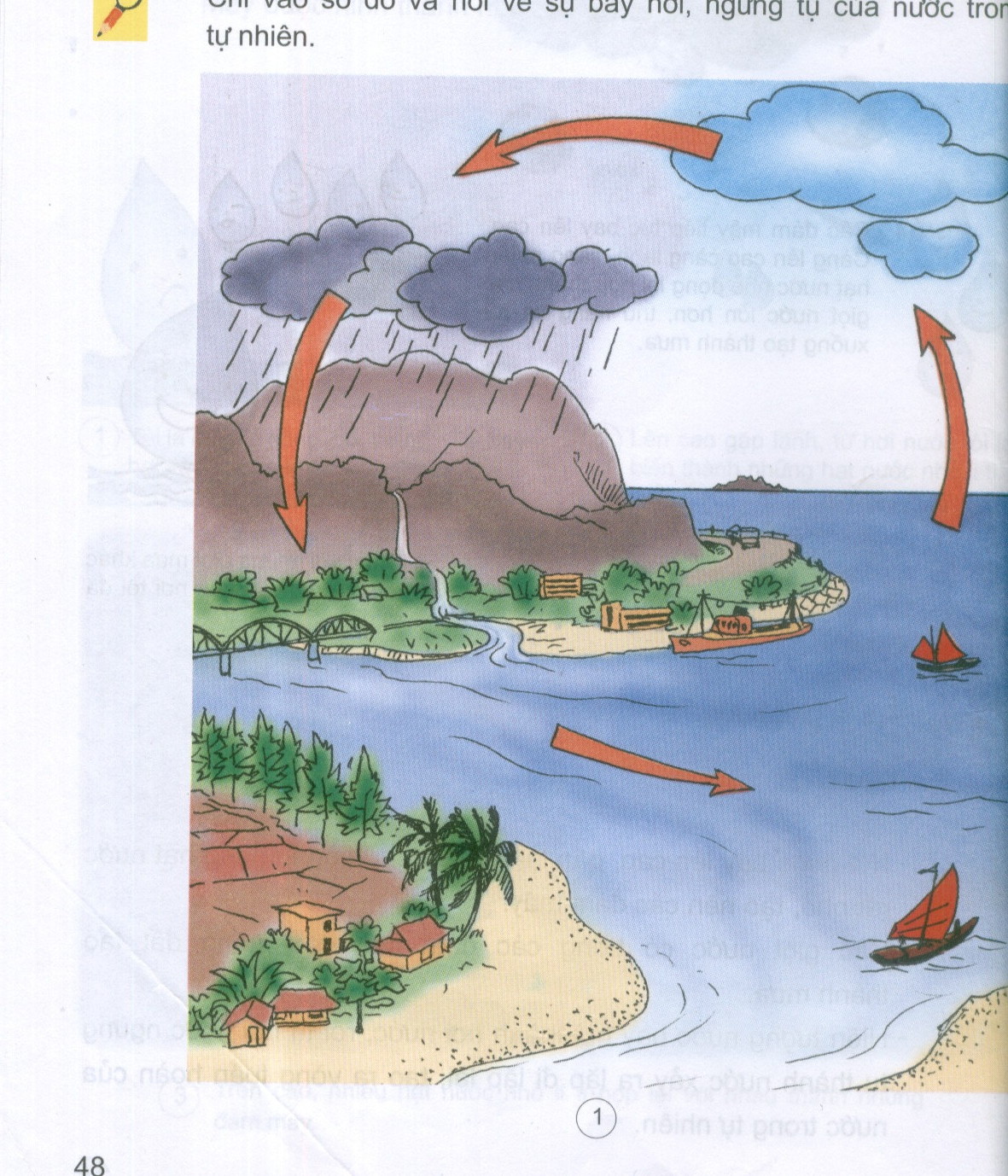 Tôi là mây ! Tôi được hình thành như thế nào?
Hơi nước bay lên cao, gặp lạnh ngưng tụ thành những hạt nước rất nhỏ, tạo nên các đám mây.
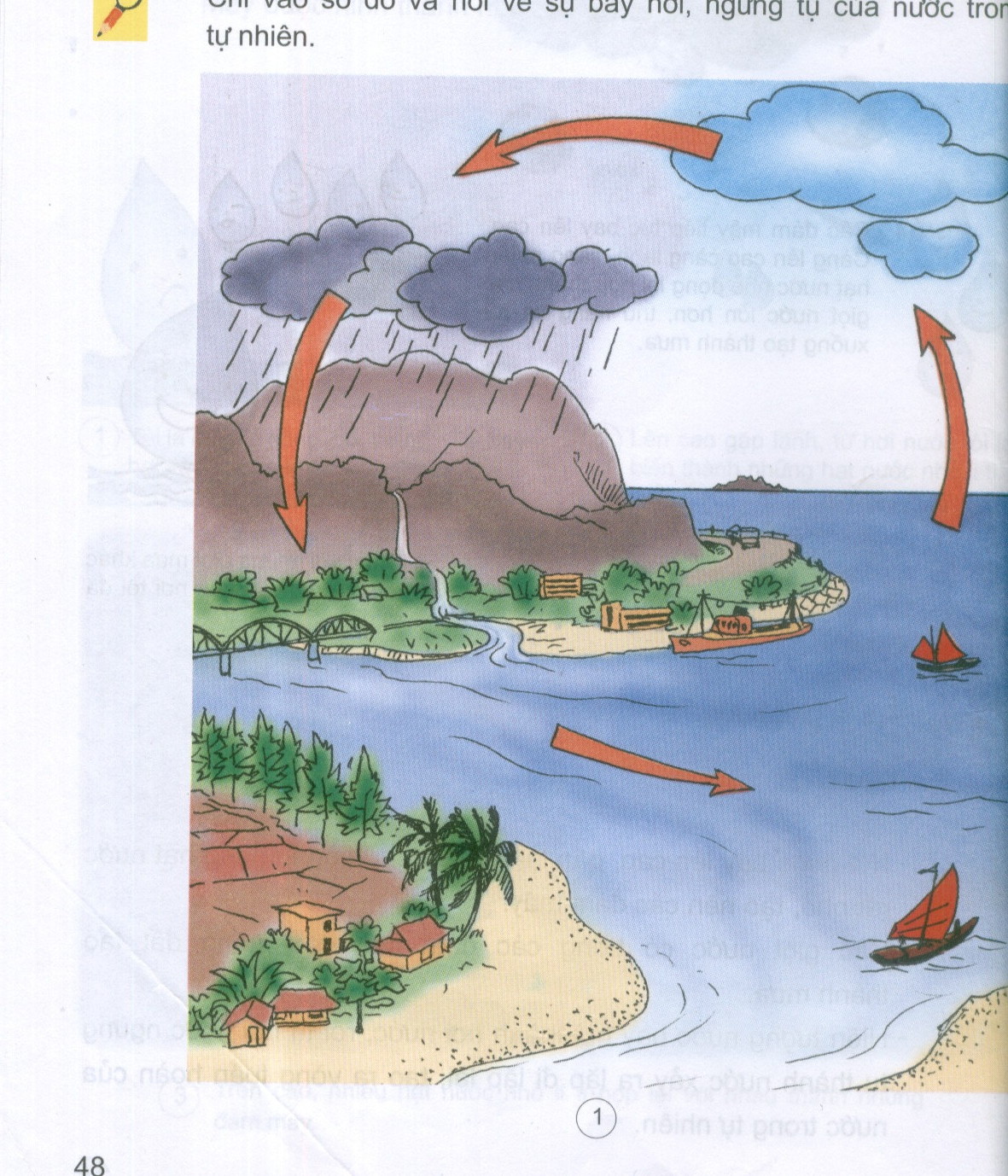 Còn tôi là mưa! Tôi từ đâu ra ?
Các hạt nước có trong các đám mây rơi xuống đất tạo thành mưa.
2
Khoa học
Sơ đồ vòng tuần hoàn của nước trong tự nhiên
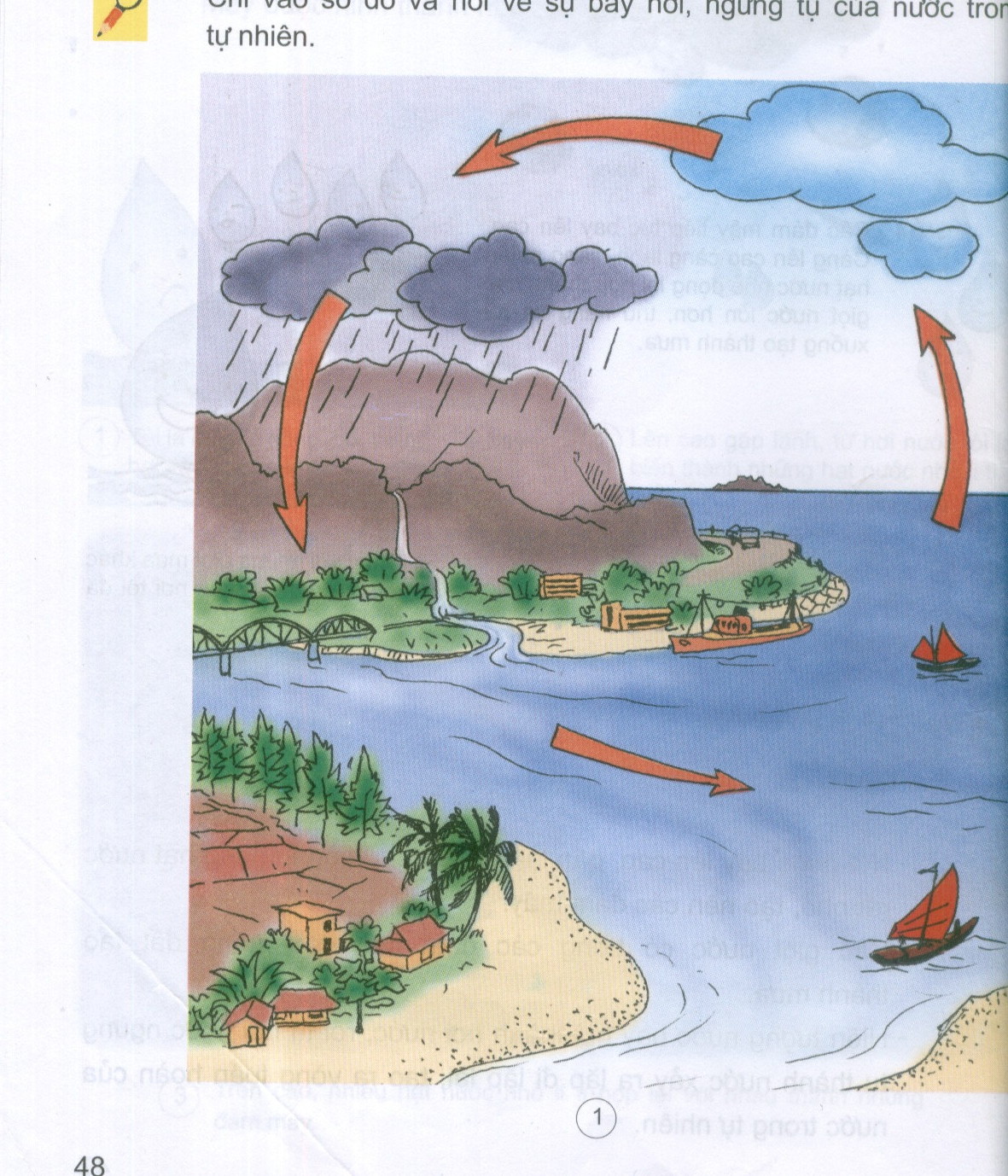 3
1. Vòng tuần hoàn của nước trong tự nhiên.
Dãy núi có dòng suối nhỏ chảy ra sông, sông chảy ra     biển.
Quan sát hình vẽ sau và cho biết: Những hình ảnh nào được vẽ trong sơ đồ?
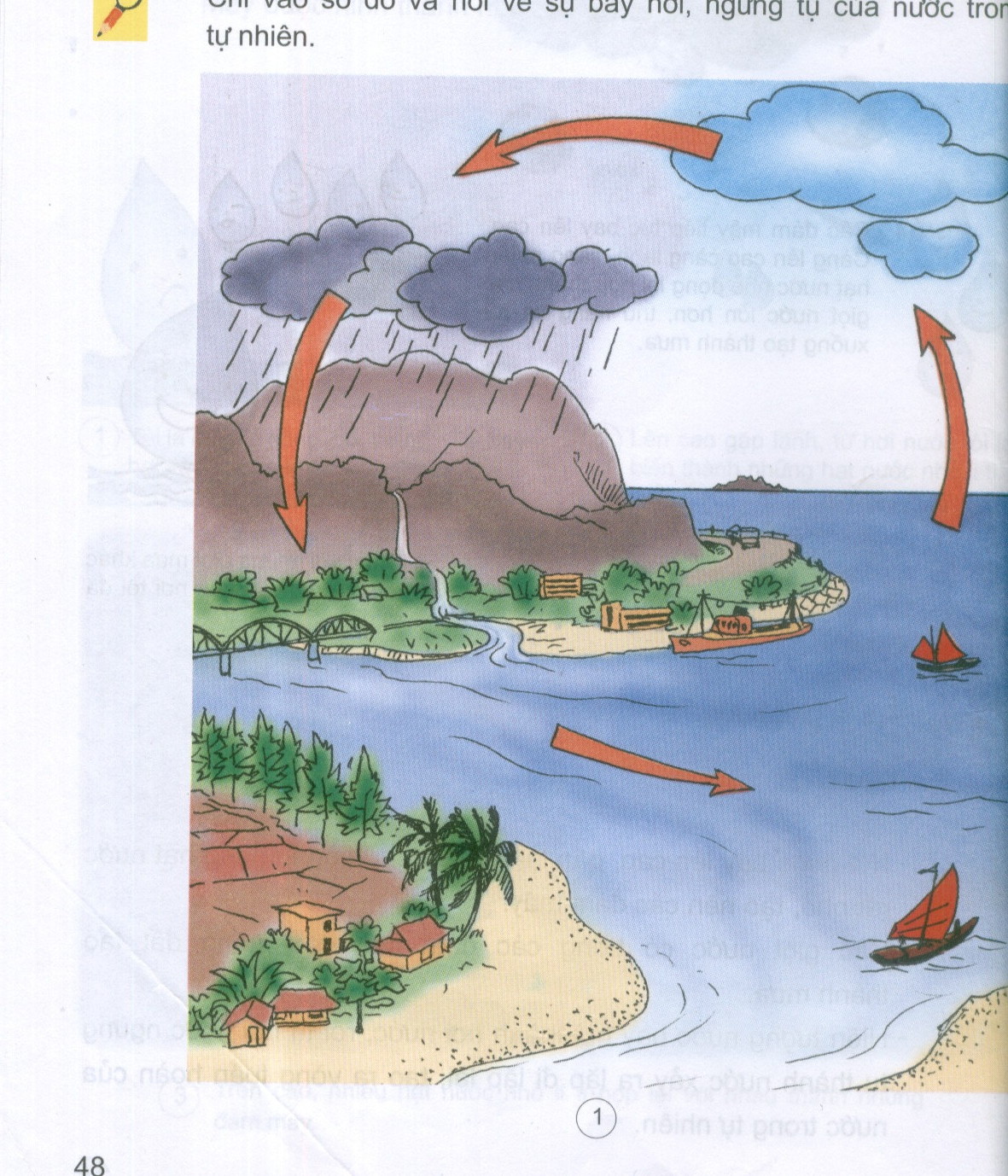 Những đám mây đen và mây trắng. Nhàà cửa, cây cối, tàu thuyền, các mũi tên
Và những hạt mưa rơi từ những đám mây đen xuống ao hồ sông, suối, biển…
4
Sơ đồ trong hình mô tả hiện tượng  gì?
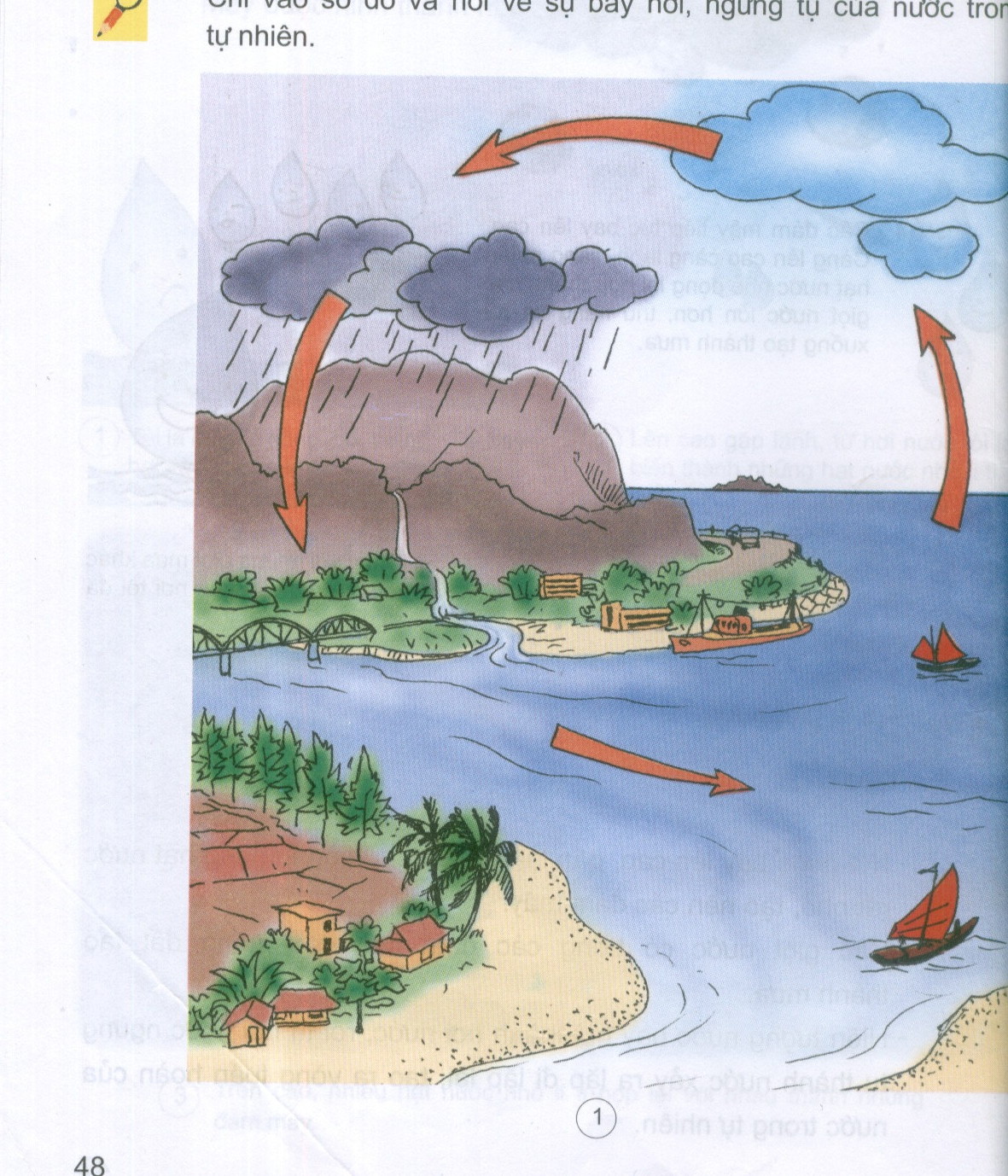 Đáp án:
Bay hơi, ngưng tụ, mưa của nước trong tự nhiên
5
Hãy mô tả lại sự bay  hơi, ngưng tụ, mưa của nước trong tự nhiên ?
Nước đọng lại ở hồ, ao, sông, biển, 
không ngừng bay hơi,
 biến thành hơi nước.
Hơi nước bốc lên cao,
 gặp lạnh, ngưng tụ 
Thành những hạt nước rất nhỏ, 
tạo thành những đám mây.
Các giọt nước 
có trong những đám mây
 rơi xuống đất tạo thàmh mưa
6
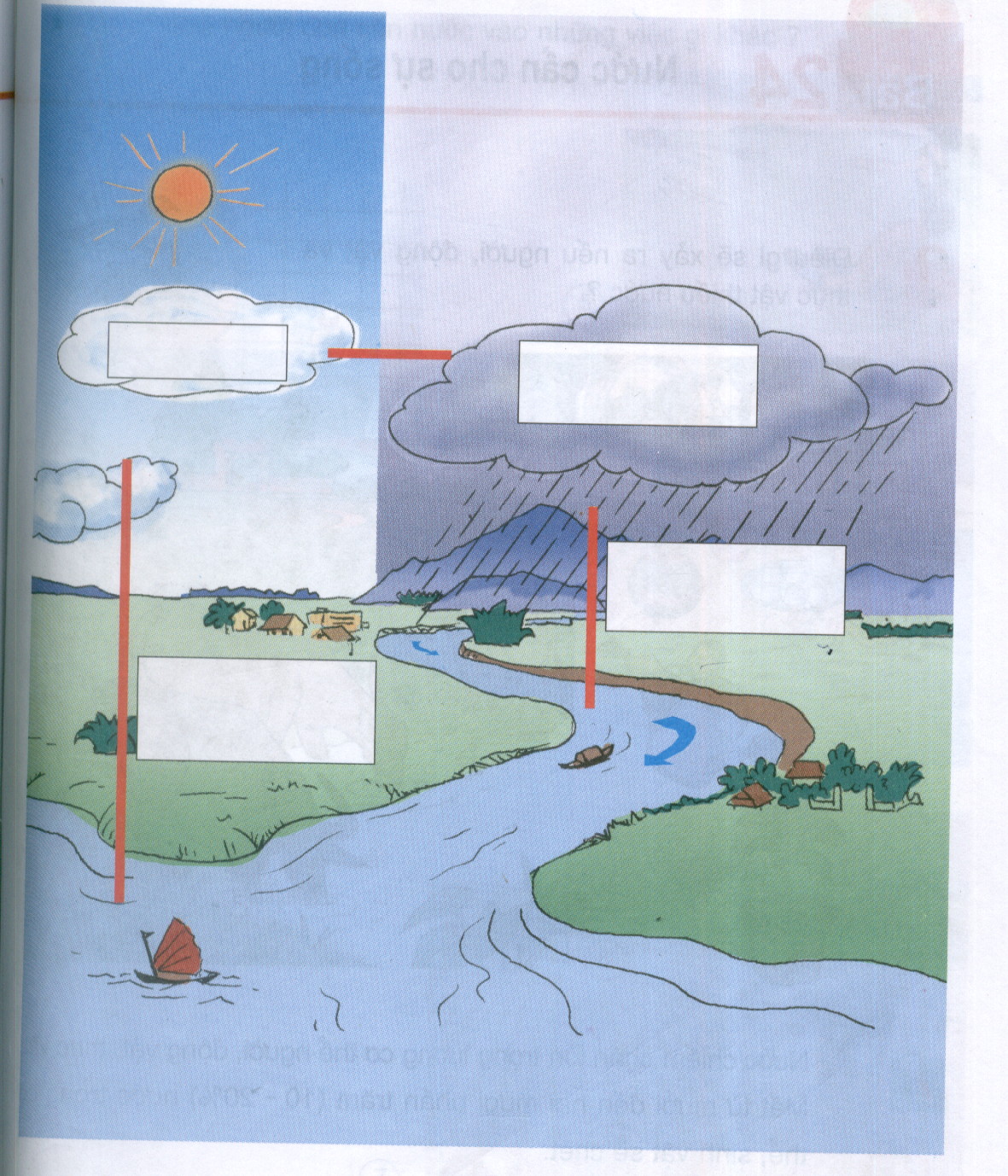 Mây trắng
Mây đen
Mưa
Bay hơi
Điền từ: Mây đen, mây trắng, mưa, bay hơi ,  và mũi tên thích hợp vào ô trống để mô tả vòng tuần hoàn của nước trong tự nhiên?
7
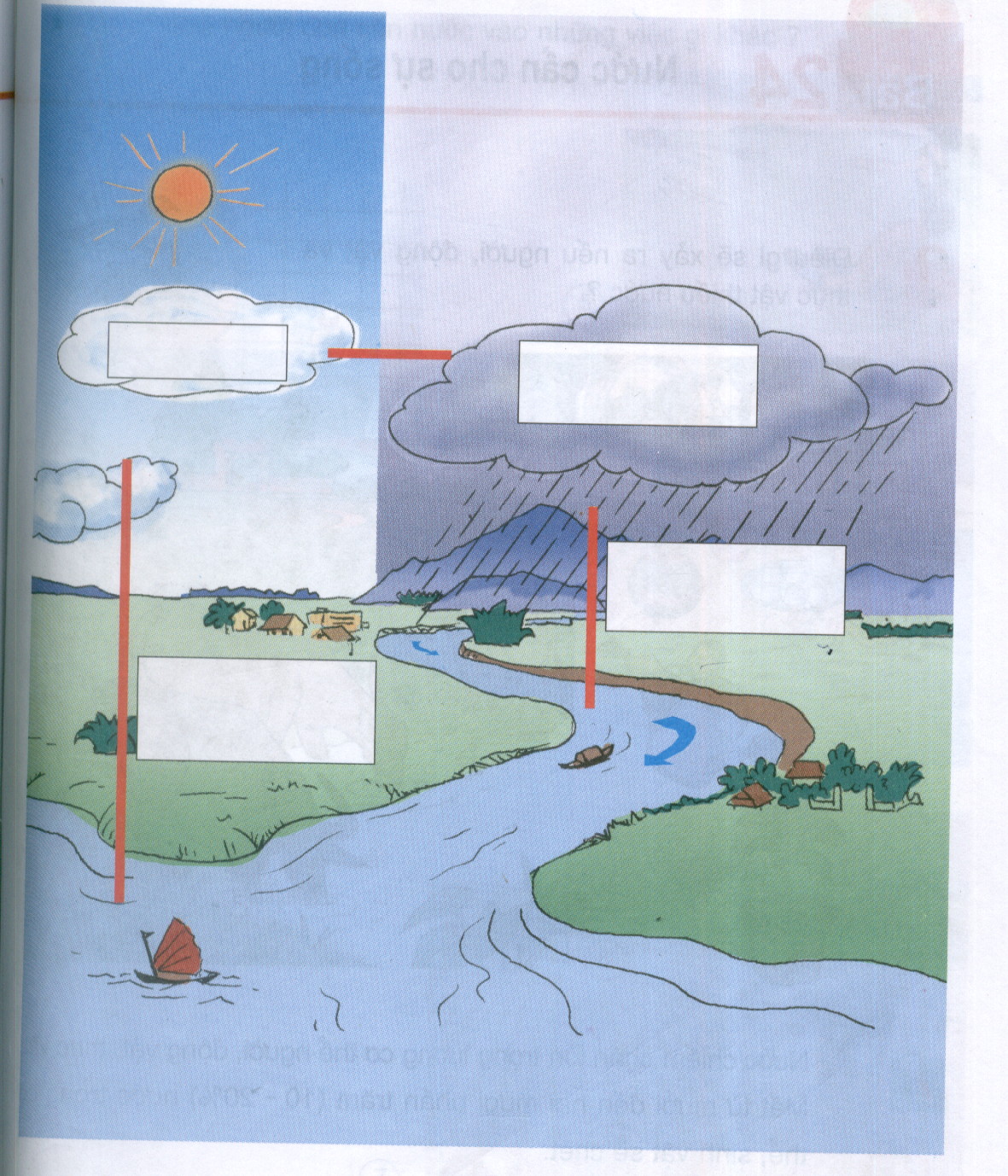 Mây trắng
Mây đen
Mưa
Bay hơi
Hiện tượng này xảy ra lặp đi lặp lại tạo  ra vòng tuần hoàn của nước trong tự nhiên
8
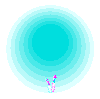 Vậy thế nào là Vòng tuần hoàn của nước trong tự nhiên ?
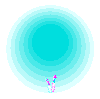 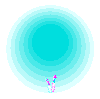 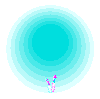 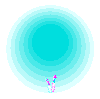 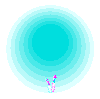 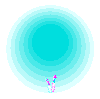 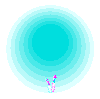 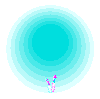 Ghi nhớ
Nước đọng lại ở hồ, ao, sông, biển, không
ngừng bay hơi, biến thành hơi nước.
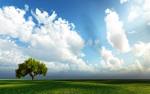 Hơi nước bốc lên cao, gặp lạnh, 
ngưng tụ thành những hạt nước rất nhỏ, 
tạo thành những đám mây.
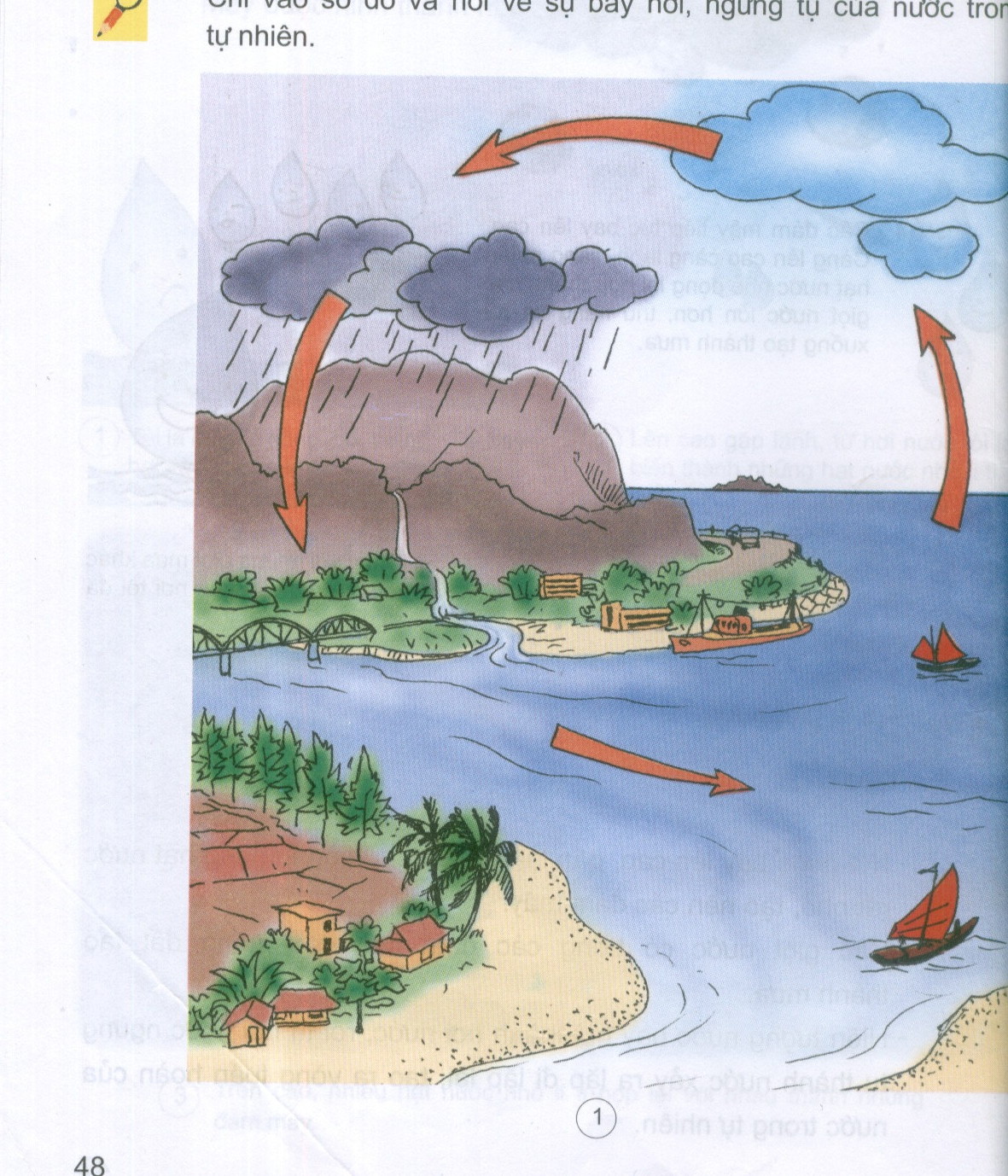 Các giọt nước có trong những đám mây
 rơi xuống đất tạo thành mưa
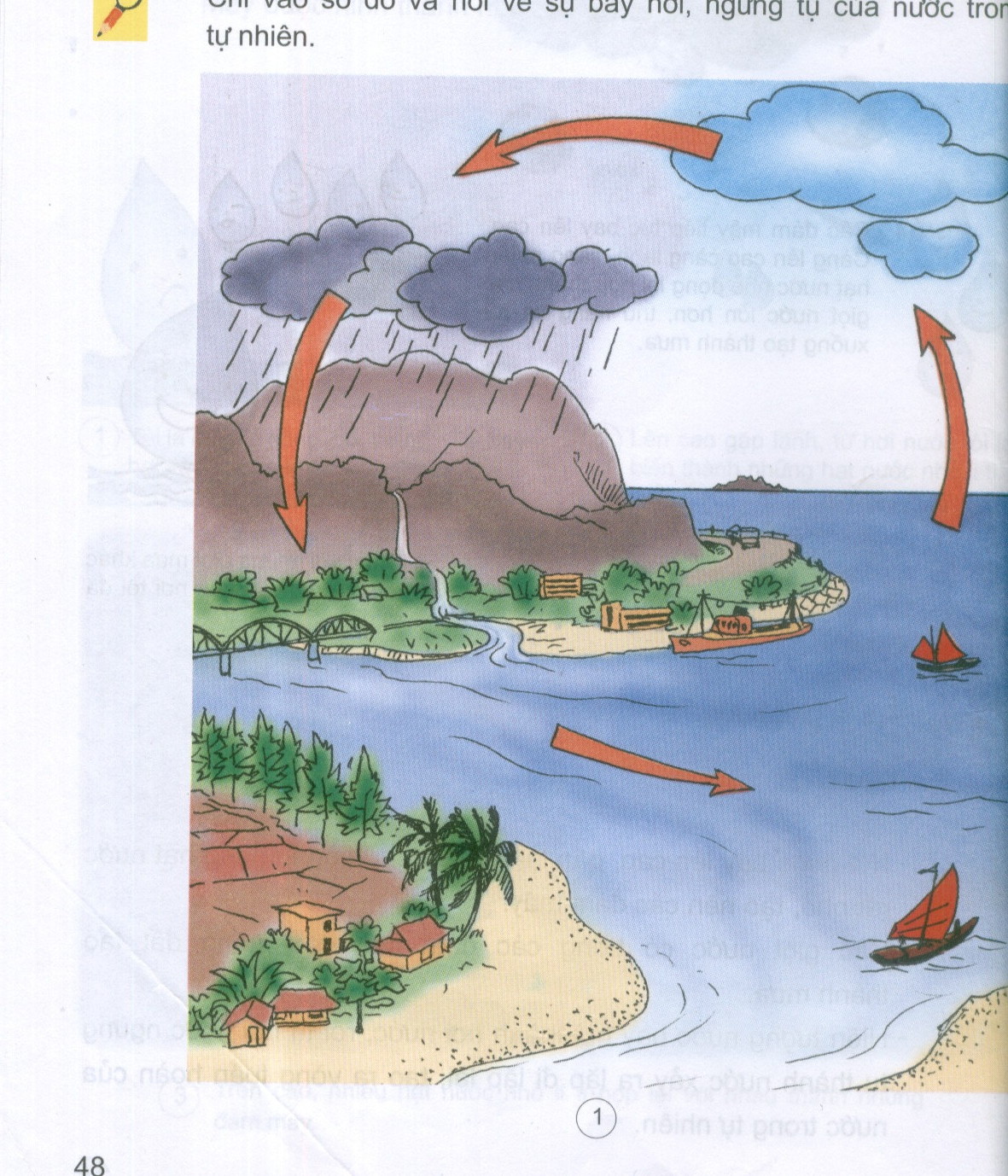 Hiện tượng này xảy ra lặp đi lặp lại 
tạo  ra vòng tuần hoàn của nước trong tự nhiên
9
2- Em tập vẽ vòng tuần hoàn của nước trong tự nhiên
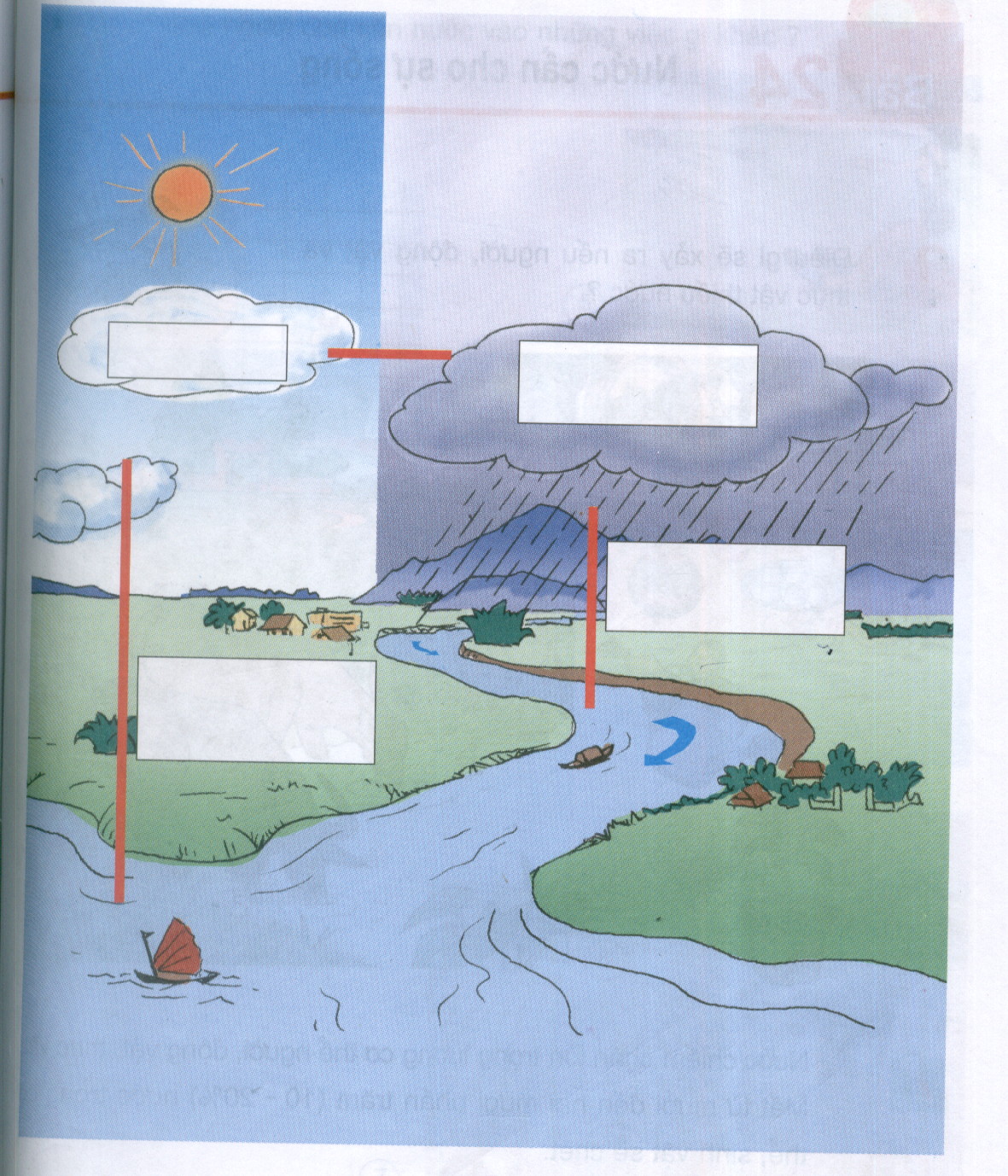 Mây trắng
Mây đen
Mưa
Bay hơi
10
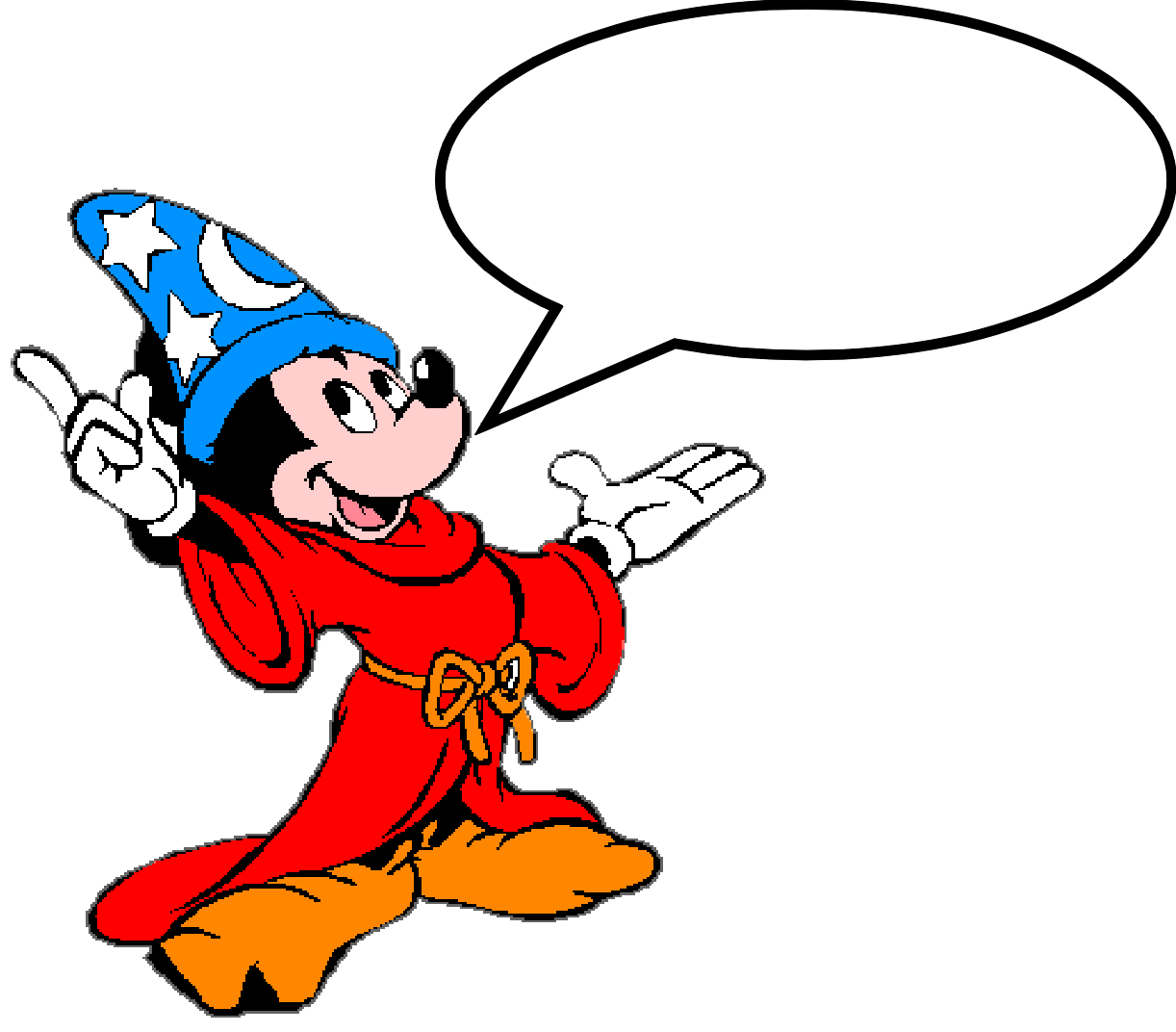 ĐÚNG (Đ) HAY SAI (S)?
BÀI TẬP
Dùng bảng con ghi Đ với câu đúng, ghi S với câu sai
11
Nước từ đại dương, biển, ao hồ... bay hơi dưới ánh nắng mặt trời tạo ra hơi nước.
Đ
12
§
Mây đen
Mây trắng
§
§
Hơi nước
Mưa
S
Nước
13
§
Mây đen
Mây trắng
Mây trắng
Mây đen
§
§
Hơi nước
Mưa
Nước
14
Vòng tuần hoàn của nước trong tự nhiên có điểm bắt đầu và có điểm kết thúc.
S
15
Mọi sự sống trên trái đất sẽ không tồn tại nếu như không có vòng tuần hoàn của nước trong tự nhiên.
Đ
16
Em có nhận xét gì về thực trạng nguồn nước nơi em ở hiện nay ?
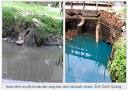 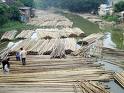 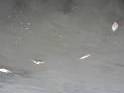 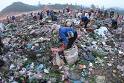 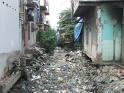 Rất ô nhiễm
Vậy ta phải làm gì ?
Giữ vệ sinh nơi chứa nước như: ao, hồ, sông , suối, biển...
17
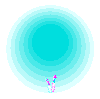 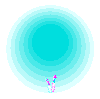 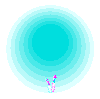 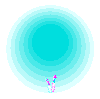 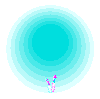 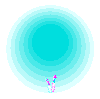 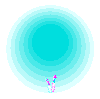 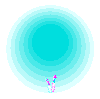 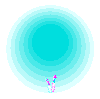 Ghi nhớ
Nước đọng lại ở hồ, ao, sông, 
biển, không ngừng bay hơi, biến thành hơi nước.
Hơi nước bốc lên cao,gặp lạnh, 
ngưng tụ thành những hạt nước rất nhỏ, 
tạo thành những đám mây.
Các giọt nước có trong những đám mây rơi xuống đất
tạo thàmh mưa
Hiện tượng này xảy ra lặp đi lặp lại 
tạo  ra vòng tuần hoàn của nước trong tự nhiên
18
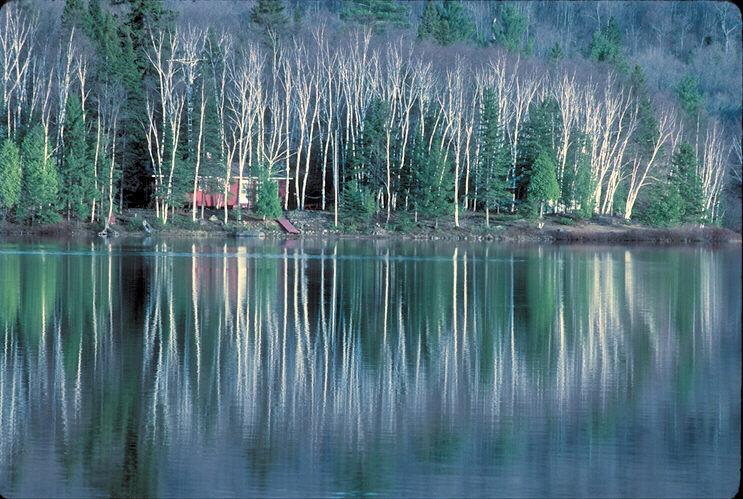 Tiết học đến đây là hết
19